Exploring Transcranial Magnetic Stimulation for Depression Treatment
Unlocking the Potential of Magnetic Fields in Alleviating Depression
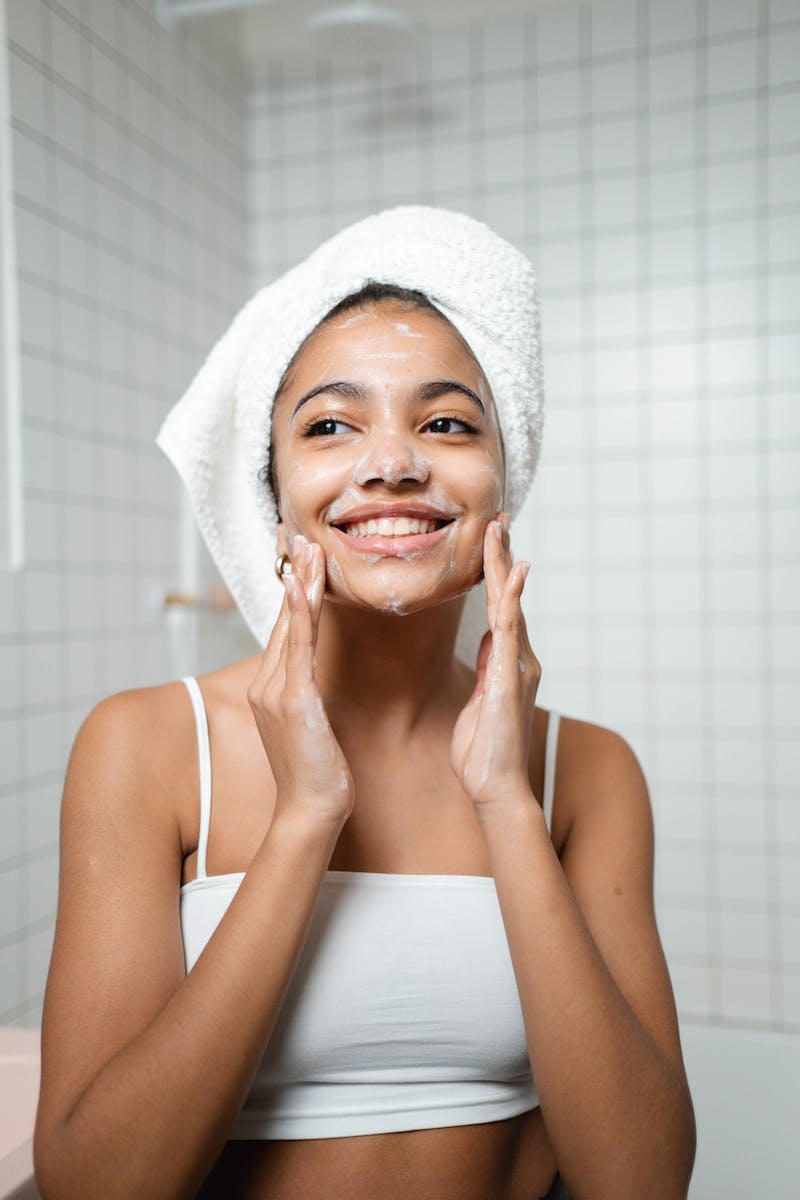 Introduction
• Truebill: Your Gateway to Financial Freedom
• May's Episodes Dedicated to Depression Treatments
• We've Covered Cognitive Behavioral Therapy, Psilocybin, and Ketamine
• Today: Transcranial Magnetic Stimulation (TMS)
Photo by Pexels
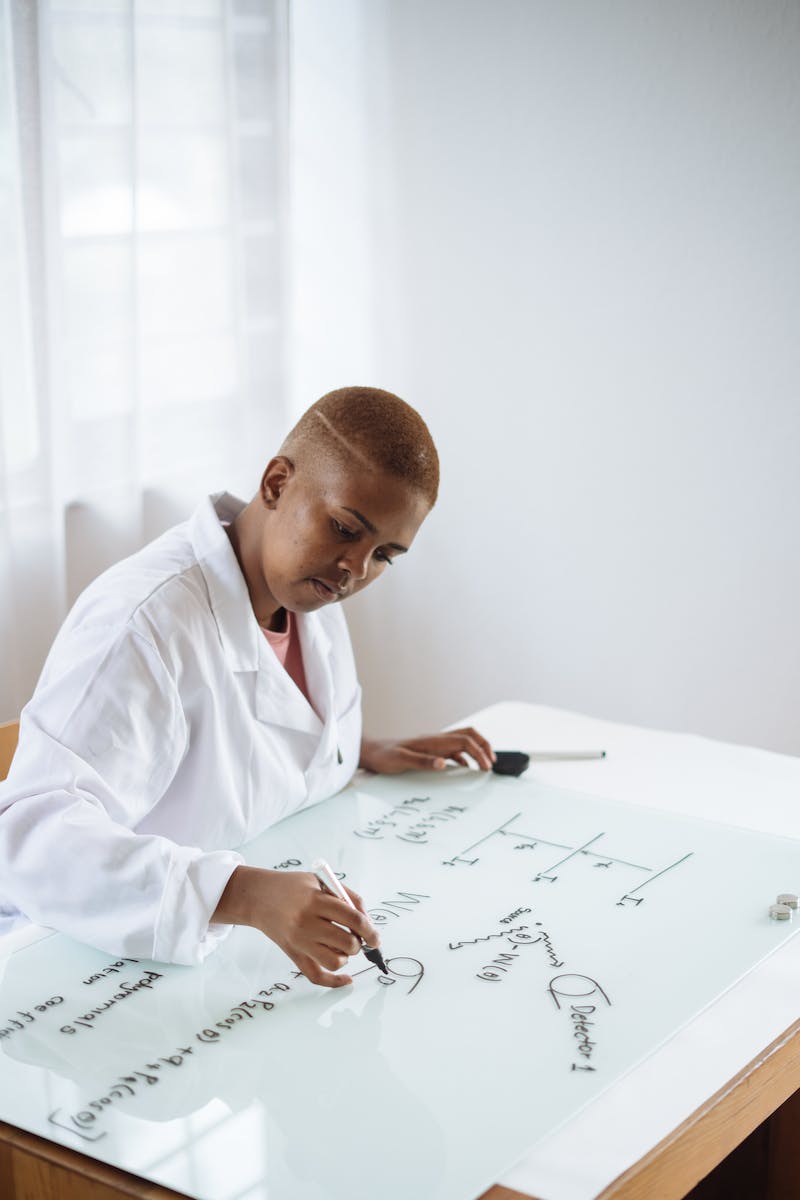 Understanding TMS
• Non-invasive procedure altering brain's electrical activity
• Repetitive electromagnetic pulses applied to targeted brain area
• Prefrontal cortex stimulation to address decreased activity in depression
• Outpatient treatment with minimal side effects
Photo by Pexels
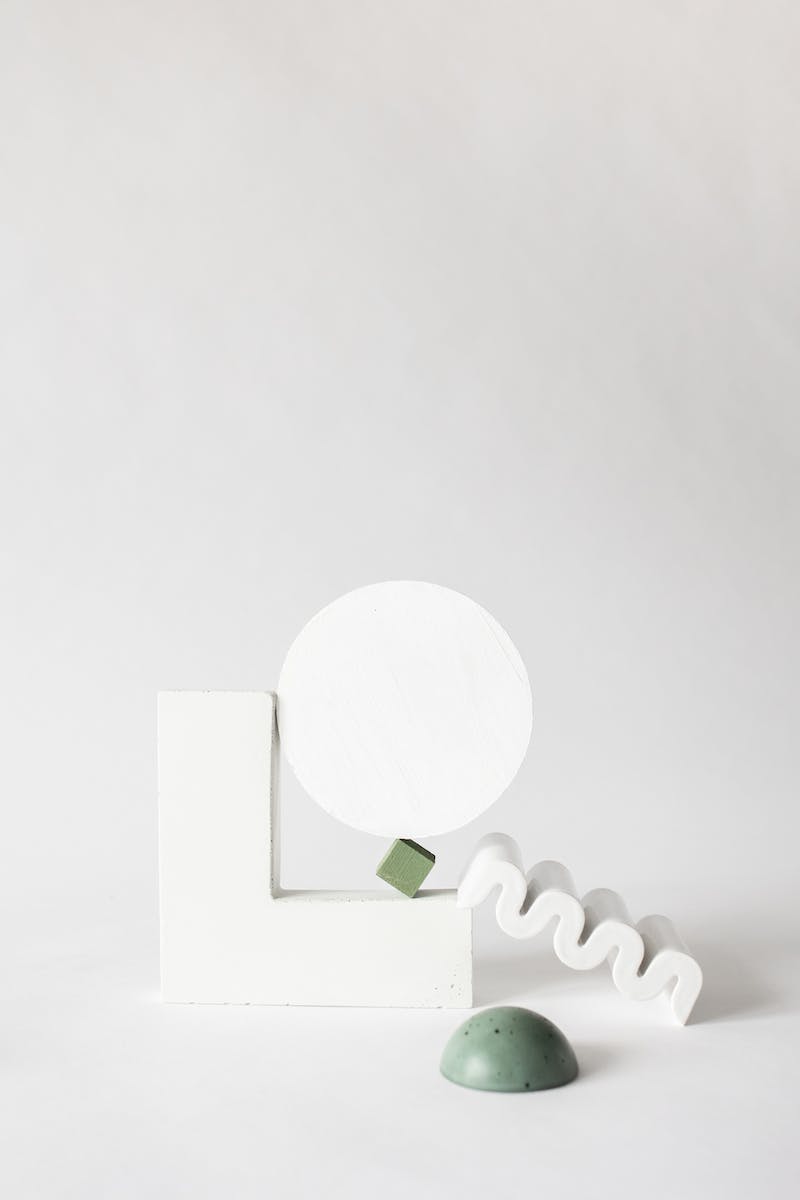 TMS Procedure
• TMS coil placed on the head to target prefrontal cortex
• Quick electromagnetic pulses administered
• Generally five sessions per week for four to six weeks
• Patients can resume normal activities immediately
Photo by Pexels
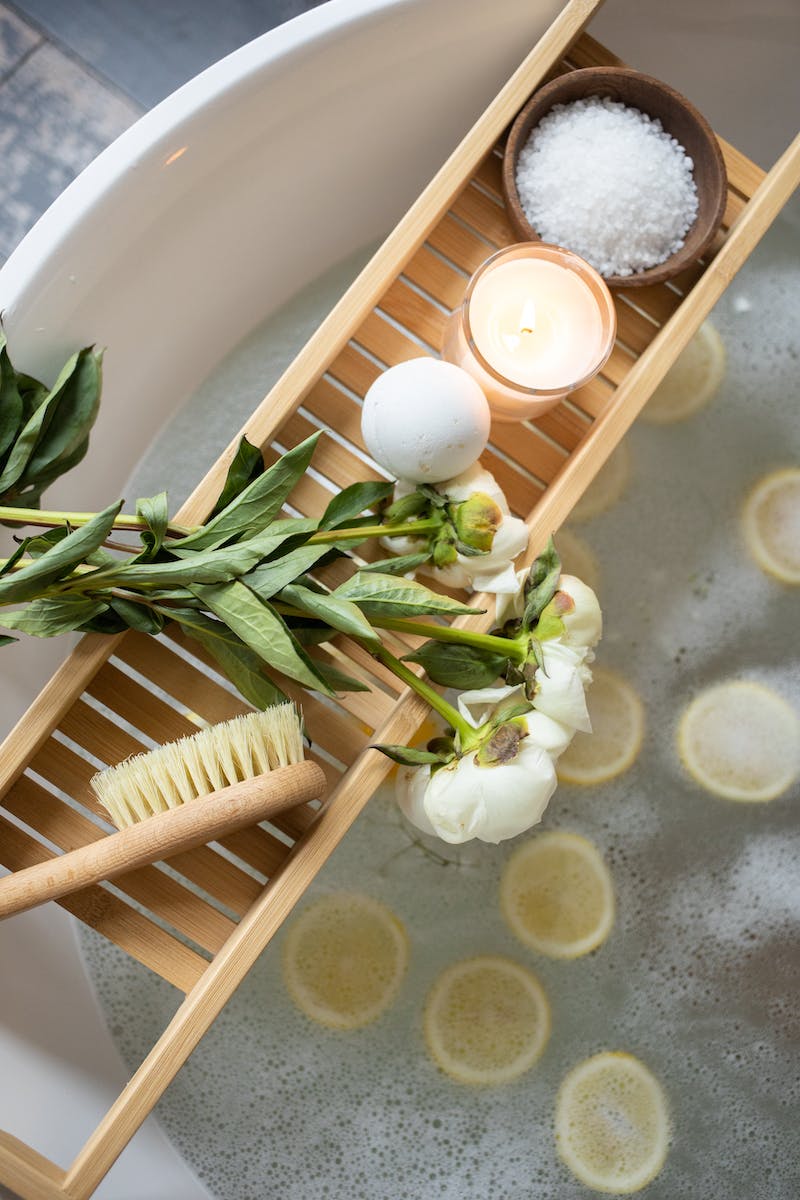 Efficacy of TMS
• Mixed research evidence on TMS efficacy
• 14.1% of TMS patients achieved remission vs. 5.1% in control group (2010 study)
• High-frequency TMS of the prefrontal cortex showed efficacy (2018 study)
• TMS less effective compared to electroconvulsive therapy (ECT)
Photo by Pexels
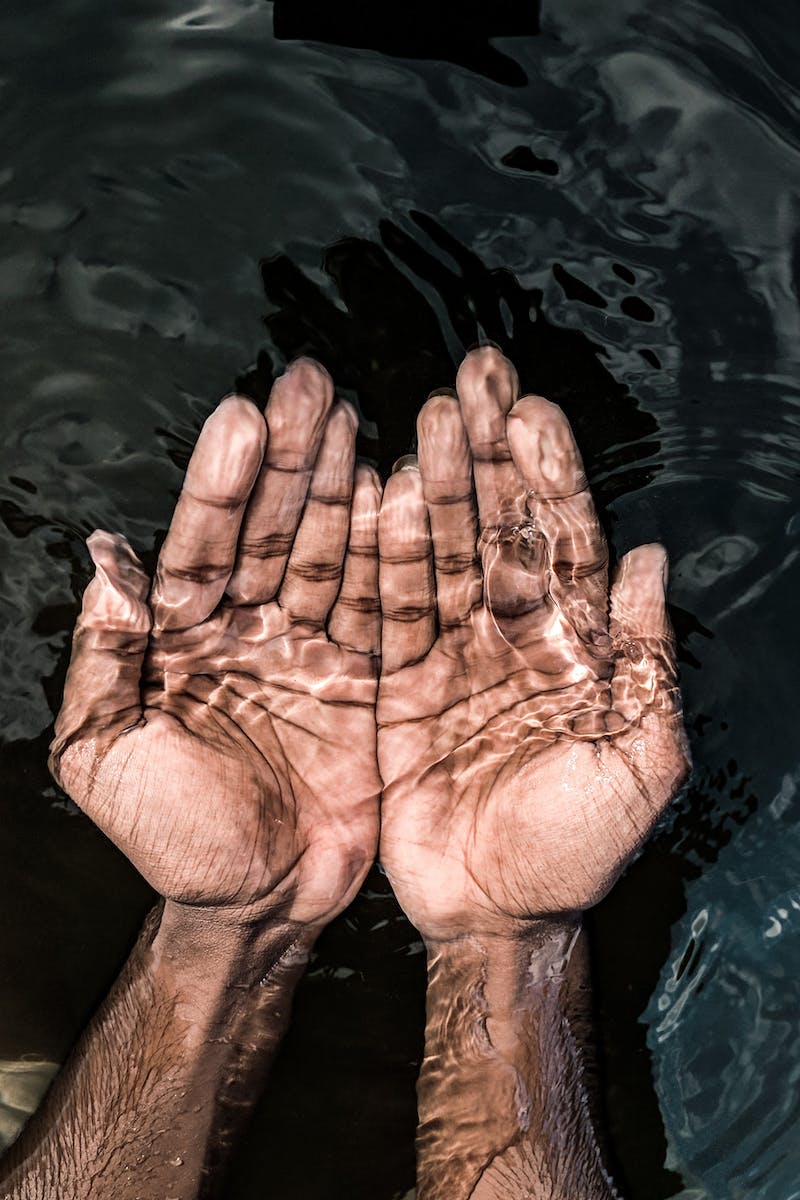 Electroconvulsive Therapy (ECT)
• Invasive treatment triggering a brief seizure throughout the brain
• Requires general anesthesia
• Shorter duration than TMS (5-10 minutes)
• Higher relapse rate than TMS
Photo by Pexels
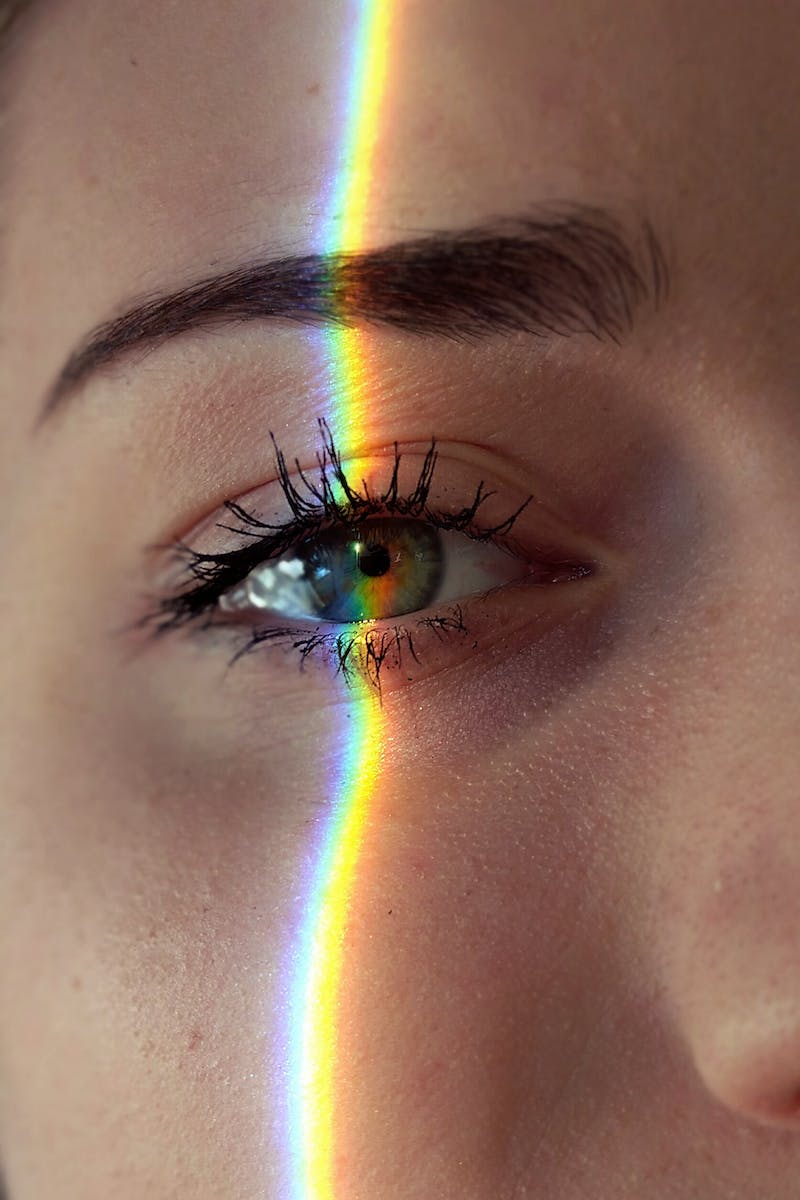 Considering TMS
• TMS may be beneficial for treatment-resistant depression
• Discuss treatment options with healthcare provider
• TMS offers hope, although not a miracle cure
• Individual results may vary
Photo by Pexels
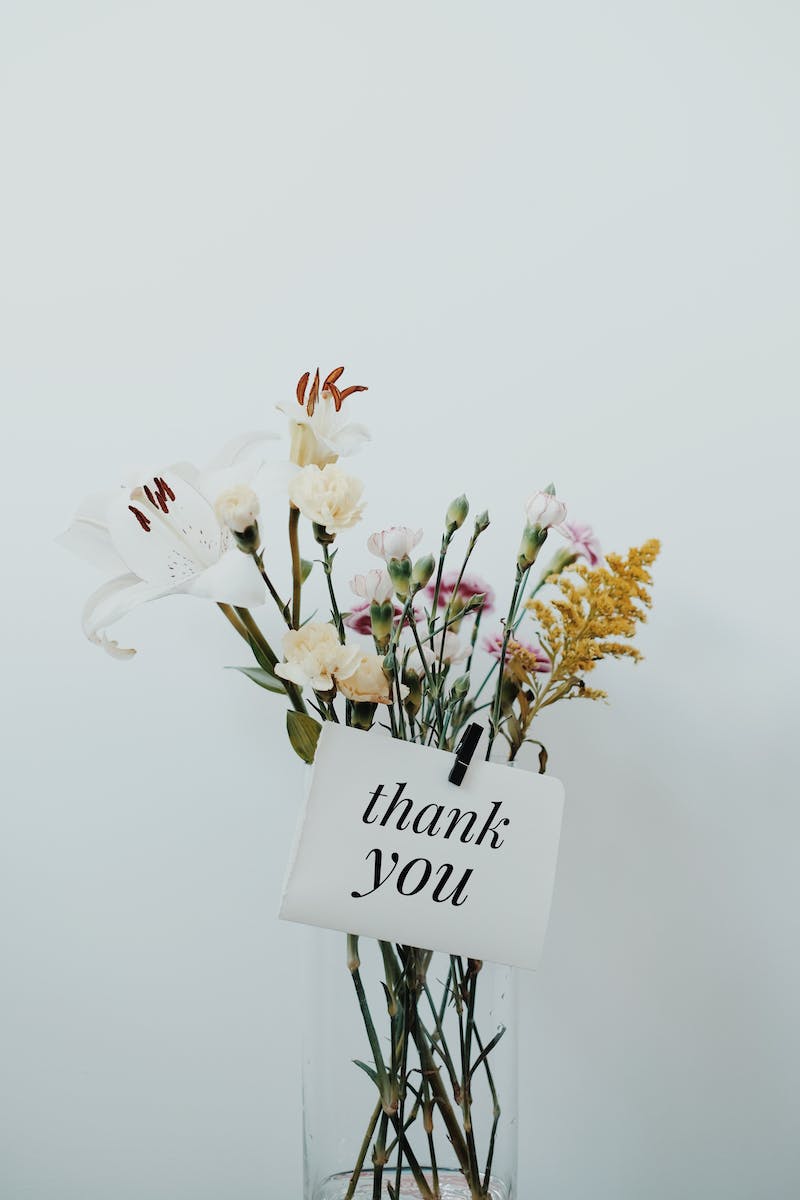 Conclusion
• Thank you to Truebill for sponsoring this episode
• Subscribe to the channel and explore previous episodes
• Consider supporting the show on Patreon
• Special thanks to research associates and contributors
Photo by Pexels